CMPE 280Web UI Design and DevelopmentJanuary 23 Class Meeting
Department of Computer EngineeringSan Jose State UniversitySpring 2020Instructor: Ron Mak
www.cs.sjsu.edu/~mak
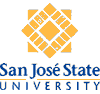 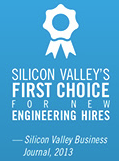 1
Basic Info
Office hours
TuTh 4:30 – 5:30 PM
ENG 250

Website
Faculty webpage: http://www.cs.sjsu.edu/~mak/
Class webpage: http://www.cs.sjsu.edu/~mak/CMPE280/index.html 
Syllabus
Assignments
Lecture notes
2
Permission Numbers
Go to the Computer Engineering Department website: https://cmpe.sjsu.edu 

Click the link in the sidebar:Spring 2020 Registration Notes

Click the link under “Spring 2020 Online permission number request”

Fill out the Google form.
3
Course Learning Outcomes
CLO 1: Requirements analysis: Analyze a problem’s requirements and design an application to meet them.

CLO 2: Client side: Use HTML 5, CSS 3, JavaScript, libraries such as jQuery, and frameworks such as AngularJS. Employ GUI design patterns to develop superior web user interfaces.

CLO 3: Server side: Use technologies such as node.js and MongoDB and frameworks such as Express to create RESTful web services.
4
Course Learning Outcomes, cont’d
CLO 4: Web applications development: Execute the complete process of designing, developing, deploying, and maintaining applications using web standards. Implement techniques such as search engine optimization (SEO).

CLO 5: Data science: Use data visualization to design and implement web-based information dashboards and web applications that tell stories with data.

CLO 6: User experience (UX): Perform usability testing to create web applications that offer a compelling UX.
5
Course Topics
Web programming overview
Model-View-Controller (MVC) architecture
Client side
Server side
Data management backend
Single-page applications (SPAs)

Analysis
Functional and nonfunctional requirements
Use cases
Functional specification
6
Course Topics, cont’d
Client-side programming
HTML 5 + CSS 3
JavaScript
JavaScript libraries: jQuery, React
Responsive websites
AJAX
Framework: AngularJS
Internationalization and localization
Search engine optimization (SEO)
7
Course Topics, cont’d
Server-side programming
Framework: node.js + Express
MEAN stack
RESTful web services

Data management
NoSQL database: MongoDB
Content management: WordPress
8
Course Topics, cont’d
Data science
Data visualization
Information dashboards
Websites that tell stories with data

UI and UX (user experience) design
GUI design patterns
Usability testing
JavaScript will be our primary programming language
for both the client side and the server side.
9
Research and Experimentation
In class, there will only be enough time to introduce the various tools and techniques.
How they work together.
See some basic demos. 

You will need to do extensive research and experimentation on your own to learn enough to develop significant web applications.
10
Textbooks
See the class website or the syllabus for a list of recommended books.

Web technologies evolve too rapidly for textbooks to keep up!

Rely on the Internet for current information.
11
Project Teams
Projects will be done by small project teams.
Team assignments will help complete the projects.

Form your own teams of 4 members each.

Choose your team members wisely!
Be sure you’ll be able to meet and communicate with each other and work together well.
No moving from team to team.

Each team member will receive the same score on each team assignment and team project.
12
Project Teams, cont’d
Each team email to ron.mak@sjsu.eduby Wednesday, January 29:

Your team name
A list of team members and email addresses

Subject:	CMPE 280 Team Team Name
Example:	CMPE 280 Team Hyper Hackers
13
Team Project
Each team picks a web application that tells a story with data to develop during the semester.
Use one or more datasets.

Client-side programming
Mastery of client-side tools and techniques.
Create compelling UI and UX.
Access existing web services or create your own.

Server-side programming
Application logic and data management
RESTful web services.
14
Team Project, cont’d
As you learn more web software technologies, subsequent assignments will enable each team to add more capabilities to the team project.

Incremental approach.
Always add new capabilities to an application that’s already working.

By the end of the semester, each team will have successfully developed a significant web application!
15
Where to Find Data
Public datasets
Google “datasets for data science projects”

Create realistic data using data generation tools.
Examples: Mockaroo, GenerateData.com
16
Individual Responsibilities
You are personally responsible for participating and contributing to your team’s work, and for understanding each part of the work for every assignment whether or not you worked on that part.
17
Postmortem Assessment Report
At the end of the semester, each student will individually turn in a short (one page) report:

A brief description of what you learned in the course.

An assessment of your personal accomplishments for your project team. 

An assessment of the contributions of each of your project team members. 

This report will be seen only by the instructor.
18
Your Individual Overall Class Grade
30% assignments*
35% project*
15% midterm**
20% final**
*   team score
** individual score
During the semester, keep track of your progress in Canvas. 
At the end of the semester, students with the median score will get the B+ grade. 
Higher and lower grades will then be assigned based onhow the scores cluster above and below the median.
Therefore, your final class grade will be based primarily on your performance relative to the other students in the class.
Your final class grade will be adjustedup or down depending on your 
level and quality of participation,
as reported by your 
teammates’ postmortem reports.
19
Please Submit to Canvas
A signed copy of the Honesty Pledge.
To be available soon in Canvas.
20
Take roll!
21
Client-Server Web Apps
Client Side
Web Browser
Chrome
Firefox
Safari
Microsoft Edge
Server Side
Web Server
Apache + PHP
Node.js
HTTP request
HTTP response
HTTP request
User’s data from a form on an HTML page
HTTP response
Dynamically generated “next” HTML page
22
Basic “Naked” HTML
HTML specifies a web page’s
content
structure
semantics

HTML should no longer specify formatting.
Separate content from formatting.
Formatting tags and attributes are deprecated.
Font, color, alignment, etc.

Formatting should be specified by CSS.
Cascading Style Sheets
23
HTML Page Template
<!DOCTYPE html>
<html lang="en-US">
<head>
    <meta charset="UTF-8">
    <title>page title</title>
</head>

<body>

    body of page

</body>
</html>
24
Headings and Paragraphs
<body>
    <h1>Chapter 1</h1>
    
    <h2>Subsection 1.1</h2>
    <h2>Subsection 1.2</h2>
    
    <p>
        Lorem ipsum dolor sit amet, consectetur adipiscing elit,
        sed do eiusmod tempor incididunt ut labore et dolore magna
        aliqua. Ut enim ad minim veniam, quis nostrud exercitation
        ullamco laboris nisi ut aliquip ex ea commodo consequat.
    </p>
        
    <p>
        Duis aute irure dolor in reprehenderit in voluptate velit
        esse cillum dolore eu fugiat nulla pariatur. Excepteur sint
        occaecat cupidatat non proident, sunt in culpa qui officia
        deserunt mollit anim id est laborum.
    </p>
    
   ...
</body>
25
Headings and Paragraphs, cont’d
<body>
    ...
    
    <h2>Subsection 1.3</h2>

    <h3>Subsection 1.3.1</h3>
    <h3>Subsection 1.3.2</h3>
    <h3>Subsection 1.3.3</h3>
    
    <p>
        This is a paragraph.
    </p>
    
    <h1>Chapter 2</h1>
    
    <p>
        Yet another paragraph.
    </p>
</body>
26
Paragraphs and Headings, cont’d
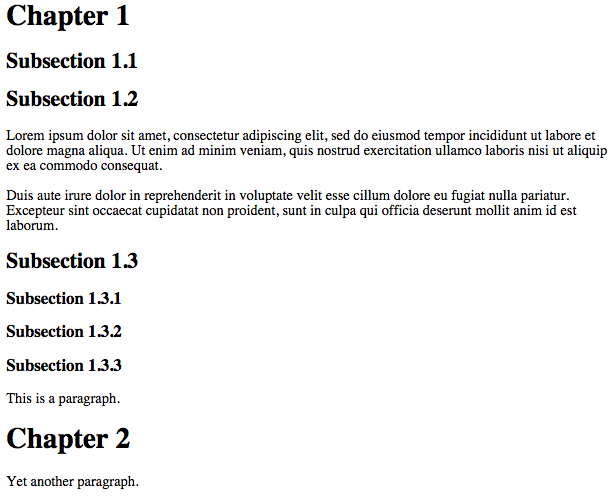 Default formatting provided
by the web browser.
27
Ordered and Unordered Lists
<body>
    <h1>Unordered list</h1>
    
    <ul>
        <li>California</li>
        <li>New York</li>
        <li>Texas</li>
    </ul>
    
    <h1>Ordered list</h1>
    
    <ol>
        <li>CS 146</li>
        <li>CS 151</li>
        <li>CS 152</li>
        <li>CS 153</li>
        <li>CS 160</li>
        <li>CS 174</li>
    </ol>
</body>
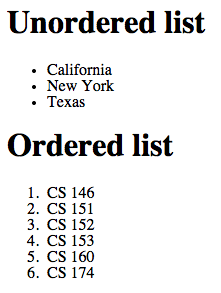 28
Nested Lists
<body> 
    <!-- Ignore the following anchor tag for now. -->          
    <a name="nested"></a>
    
    <h1>Nested list</h1>
    
    <ol>
        <li>
            <h2>California</h2>
            
            <ul>
                <li>San Francisco</li>
                <li>San Jose</li>
                <li>Los Angeles</li>
            </ul>            
        </li>
        <li>
            <h2>New York</h2>
            
            <ol>
                <li>New York City</li>
                <li>Albany</li>
            </ol>
        </li>
        <li>
            <h2>Texas</h2>
            
            <ul>
                <li>Dallas</li>
                <li>El Paso</li>
            </ul>
        </li>        
    </ol>
</body>
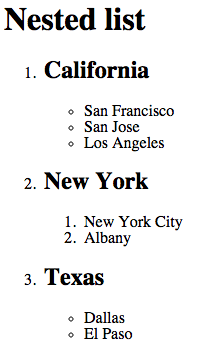 29
Simple Table
<body>
    <h1>Simple table</h1>
    
    <table>
        <caption>States</caption>
        <tr>
            <th>State</th>
            <th>Capital</th>
            <th>Population</th>
        </tr>
        <tr>
            <td>California</td>
            <td>Sacramento</td>
            <td>38,802,500</td>
        </tr>
        <tr>
            <td>New York</td>
            <td>Albany</td>
            <td>19,746,227</td>
        </tr>
        <tr>
            <td>Texas</td>
            <td>Austin</td>
            <td>26,956,958</td>
        </tr>
    </table>
</body>
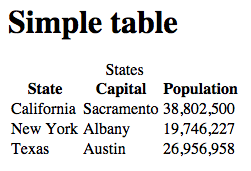 30
Table with Borders
<body>
    <h1>Borders</h1>
    
    <table border="1">
        <caption>States</caption>
        <tr>
            <th>State</th>
            <th>Capital</th>
            <th>Population</th>
        </tr>
        <tr>
            <td>California</td>
            <td>Sacramento</td>
            <td>38,802,500</td>
        </tr>
        <tr>
            <td>New York</td>
            <td>Albany</td>
            <td>19,746,227</td>
        </tr>
        <tr>
            <td>Texas</td>
            <td>Austin</td>
            <td>26,956,958</td>
        </tr>
    </table>
</body>
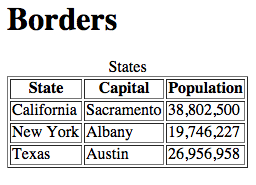 31
Table with colspan and rowspan
<body>    
    <h1>Spanning rows and columns</h1>
    
    <table border="1">
        <caption>States</caption>
        <tr>
            <th>State</th>
            <th>Capital</th>
            <th>Population</th>
        </tr>
        <tr>
            <td>California</td>
            <td colspan=2>The Golden State</td>
        </tr>
        <tr>
            <td>New York</td>
            <td>Albany</td>
            <td rowspan=2>Too many!</td>
        </tr>
        <tr>
            <td>Texas</td>
            <td>Austin</td>
        </tr>
    </table>
</body>
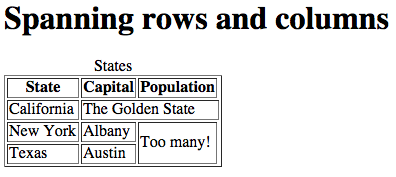 32
Links to Pages
<body>
    <h1>Links</h1>
    
    <p>
        An absolute link to the
        <a href="http://localhost/basics/paragraphs.html">
            Paragraphs and Headings
        </a> page has the complete URL:
        <strong>http://localhost/basics/paragraphs.html</strong>
    </p>
    
    <p>
        A relative link to the <a href="tables.html">Tables</a> page
        has a URL that is relative to the directory of the current page:
        <strong>tables.html</strong>
    </p>

    ...
</body>
Demo
33
Links to Anchor Tags
<body>
    ... 
    <h1>Links to Anchor Tags</h1>
    
    <p>
        A link to the the <a href="#lorem">lorem</a> anchor tag
        on this page uses the location <strong>#lorem</strong>. Place the
        anchor tag before the line you want to jump to.
    </p>
    
    <p>
        You can also jump to the <a href="lists.html#nested">nested</a>
        anchor tag on the Lists page using the location
        <strong>lists.html#nested</strong>
    </p>
    
    <a name="lorem"></a>
    <h1>Lorem ipsum</h1>
    
    <p>
        Lorem ipsum dolor sit amet ...
    </p>
</body>
Demo
34
Images
<body>
    <p>
        An <em>inline image</em> <img src="images/RonCats2a.jpg"/>
        of my two cats.
    </p>
    
    <p>
        An inline image
        <a href="cats.html"><img src="images/RonCats1a.jpg"/></a>
        can serve as a link!
    </p>
 </body>
</html>
35
Images, cont’d
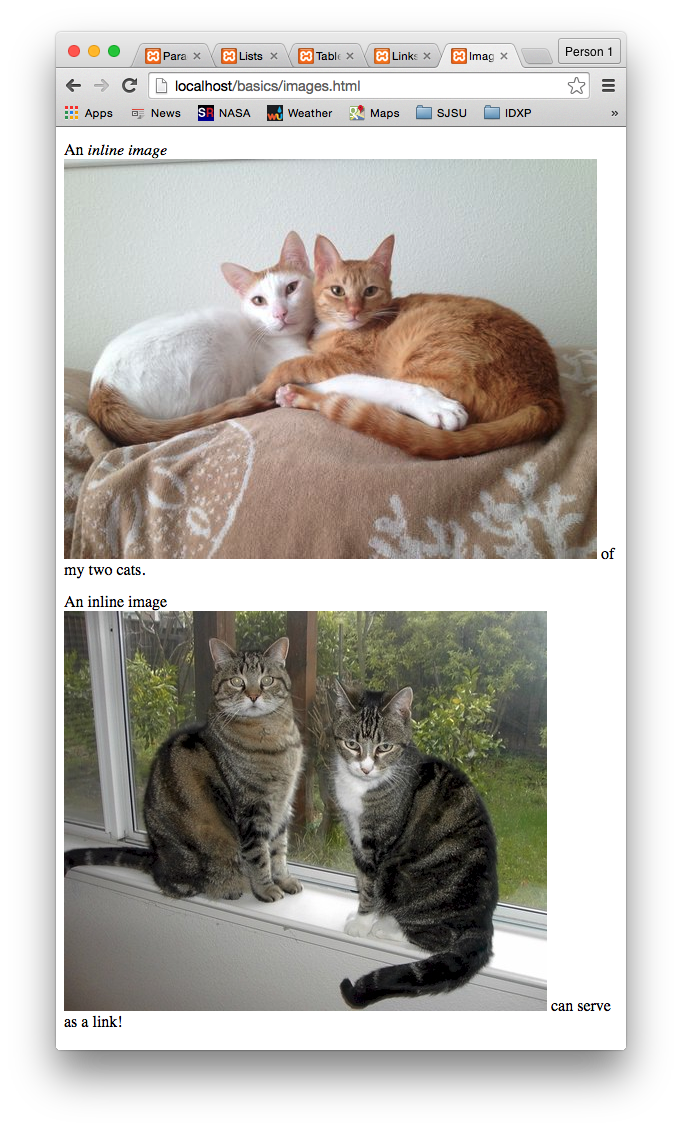 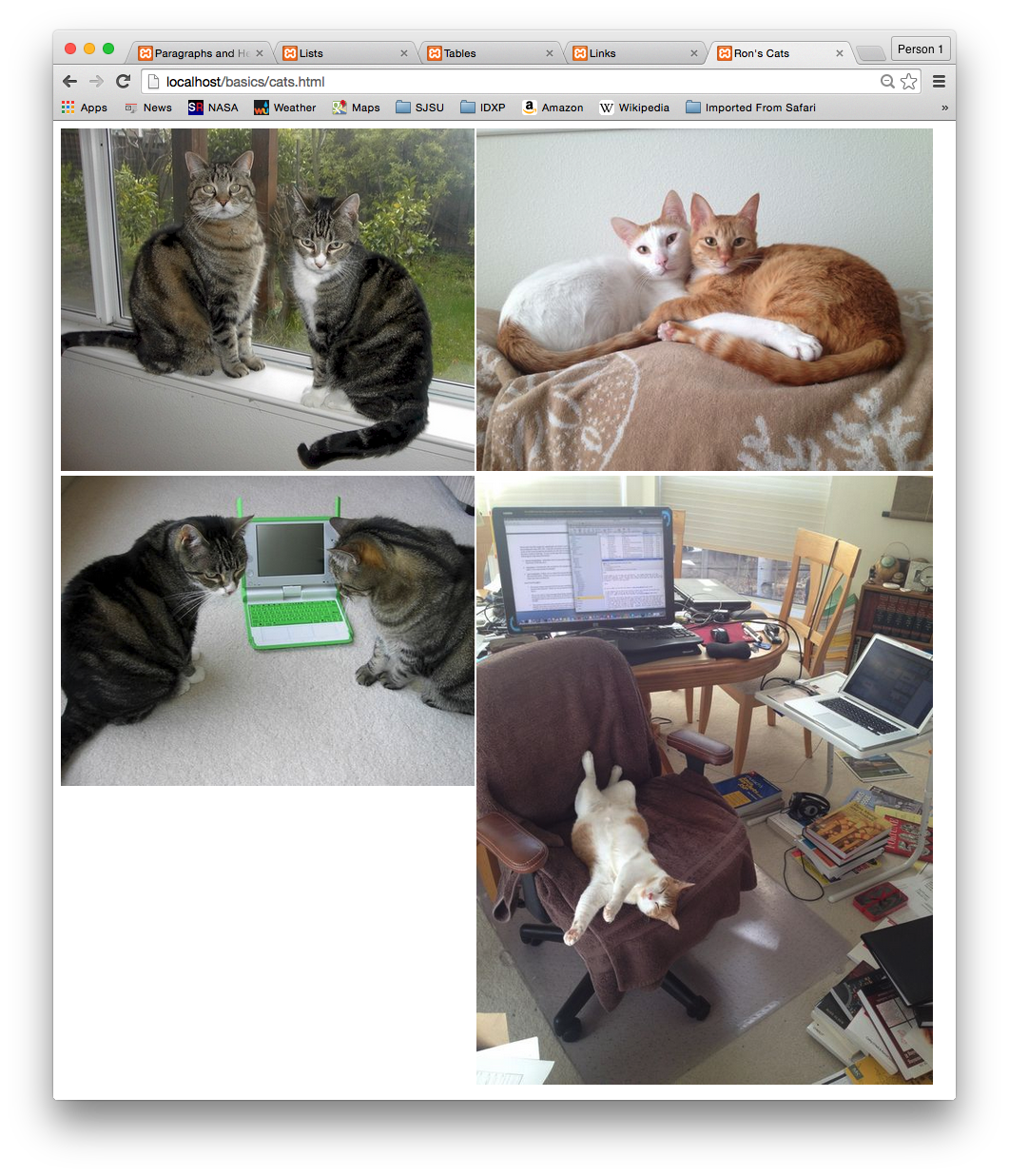 36
Demo
Reminder: By Wednesday, January 29
Form teams.

Email me your team information.
team name
team members and email addresses
37